Студия оригами «Журавлик»
Занятия с детьми проводит педагог 1 квалификационной категории
       Кожурова Галина Алексеевна.


В программе:
1. Развитие способности концентрировать внимание.
2. Развитие конструктивного мышления.
3. Развитие мономера.
4. Совершенствование мелкой моторики и точных движений пальцев.
5. Обогащение активного словаря ребенка специальными терминами и основным геометрическим понятиям.
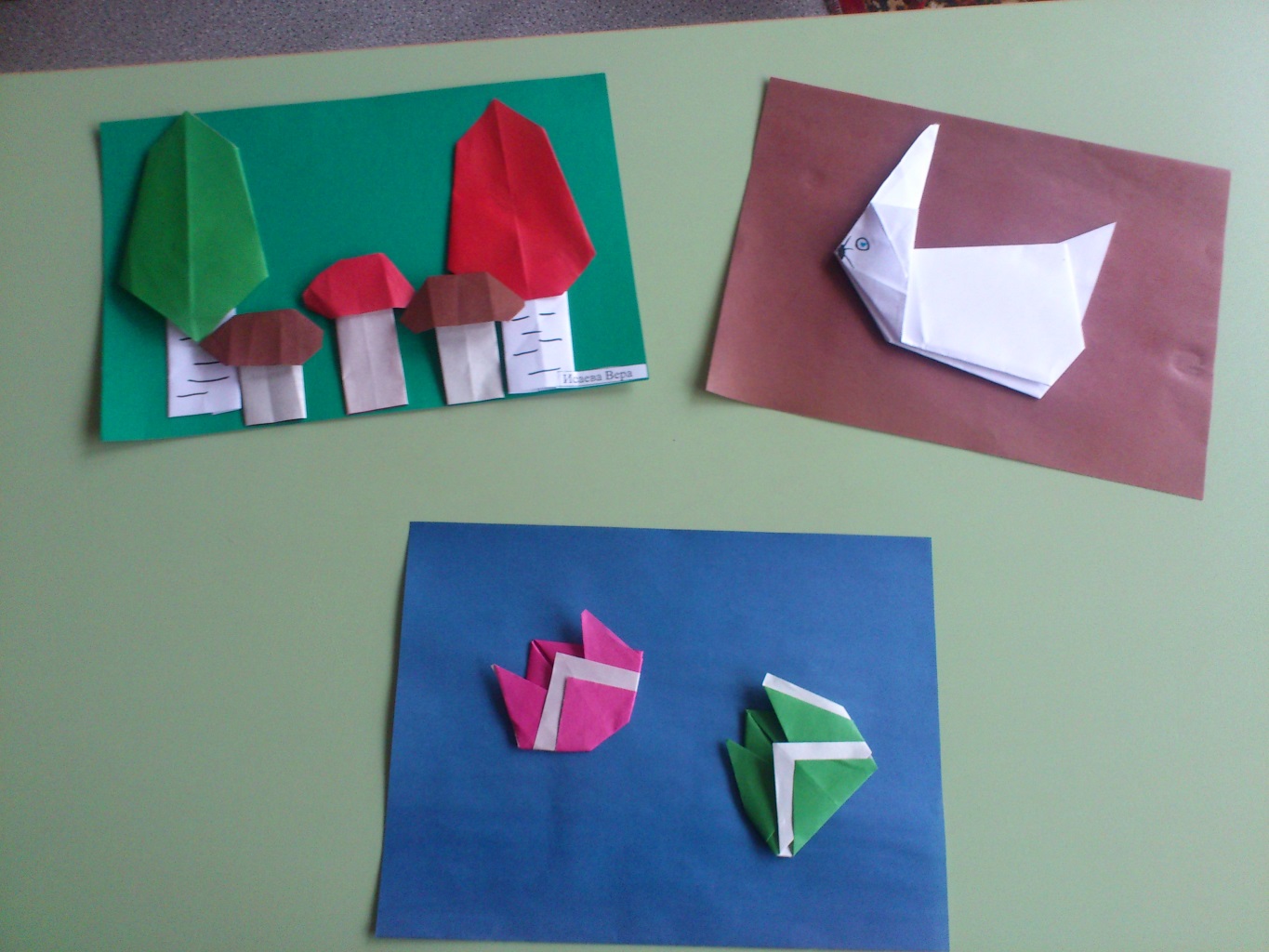